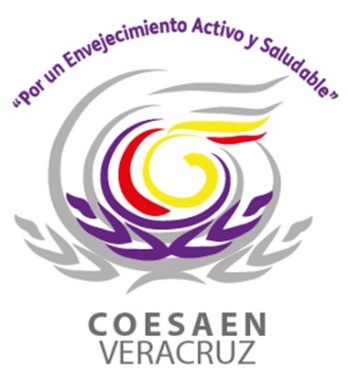 COMITÉ ESTATAL DE 
ATENCIÓN AL ENVEJECIMIENTO DE VERACRUZ
Sexta Reunión Ordinaria 2022
Subcomité “Difusión y Gestión”
28 de noviembre de 2022
INTEGRANTES:

Centro para el Desarrollo Humano e
Integral de los Universitarios-CENDHIU

Consejo Estatal de Población de Veracruz-COESPO

Jurisdicción Sanitaria N° X “San Andrés”
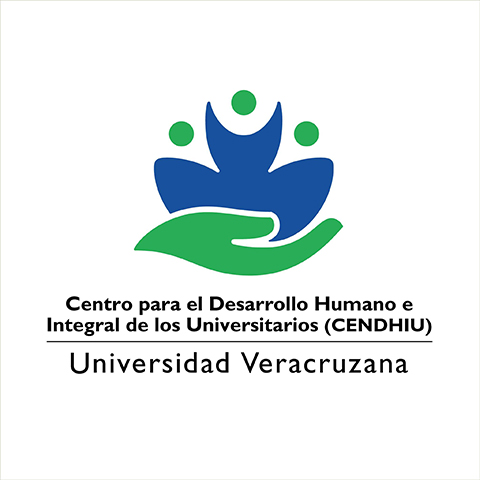 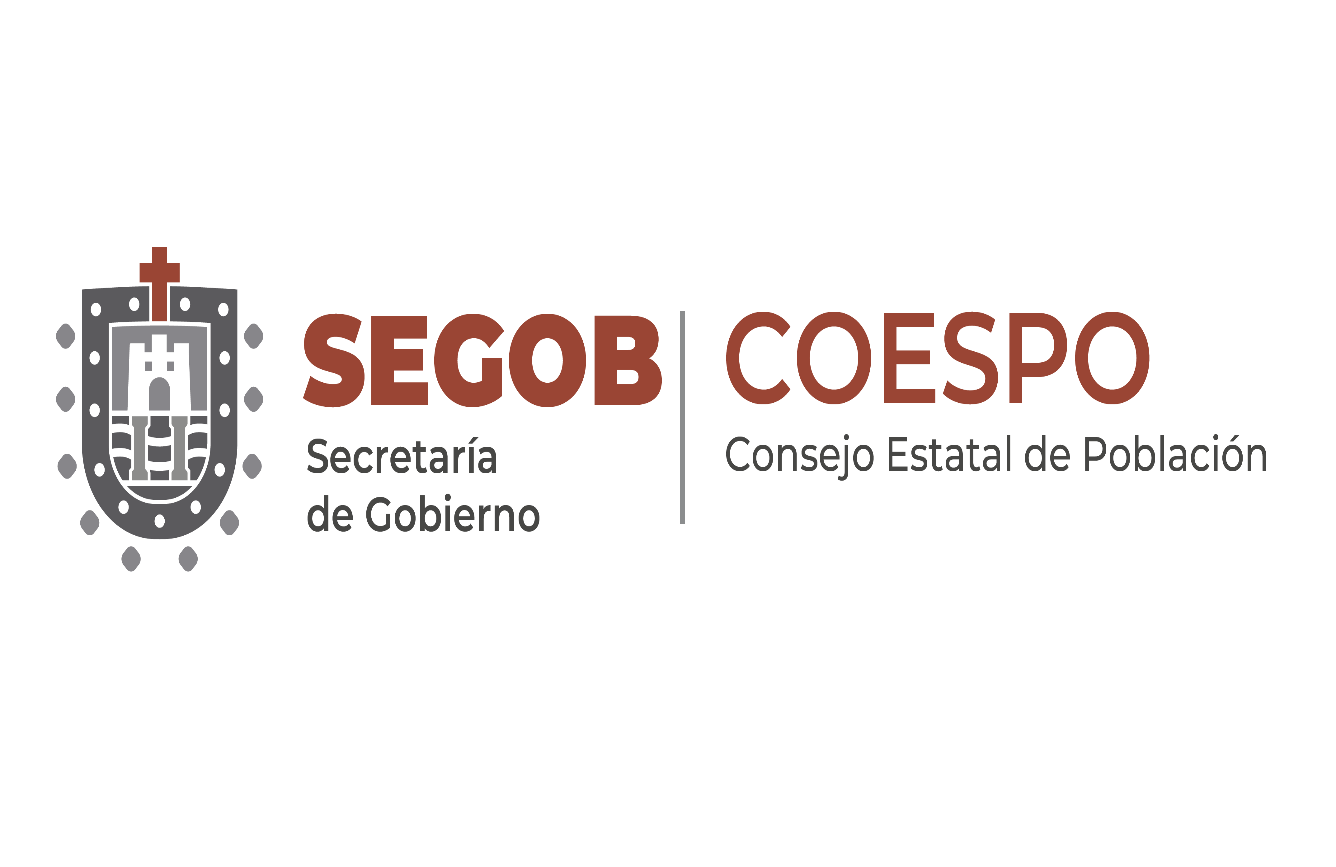 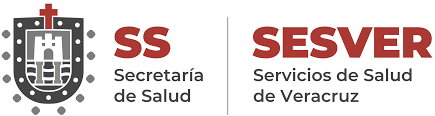 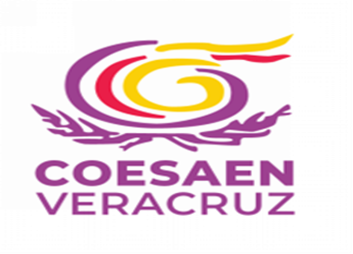 Objetivo General:Promover la salud a través de planes y medios hacia la población adulta mayor.
Objetivos Específicos:
Difundir información, actualizar en conocimientos con evidencia científica, sensibilizar a las familias, comunidad y población en general, respecto de los temas de envejecimiento y vejez, a través de planes de medios.

Difundir entre la sociedad la Ley de los Derechos de las Personas Mayores.
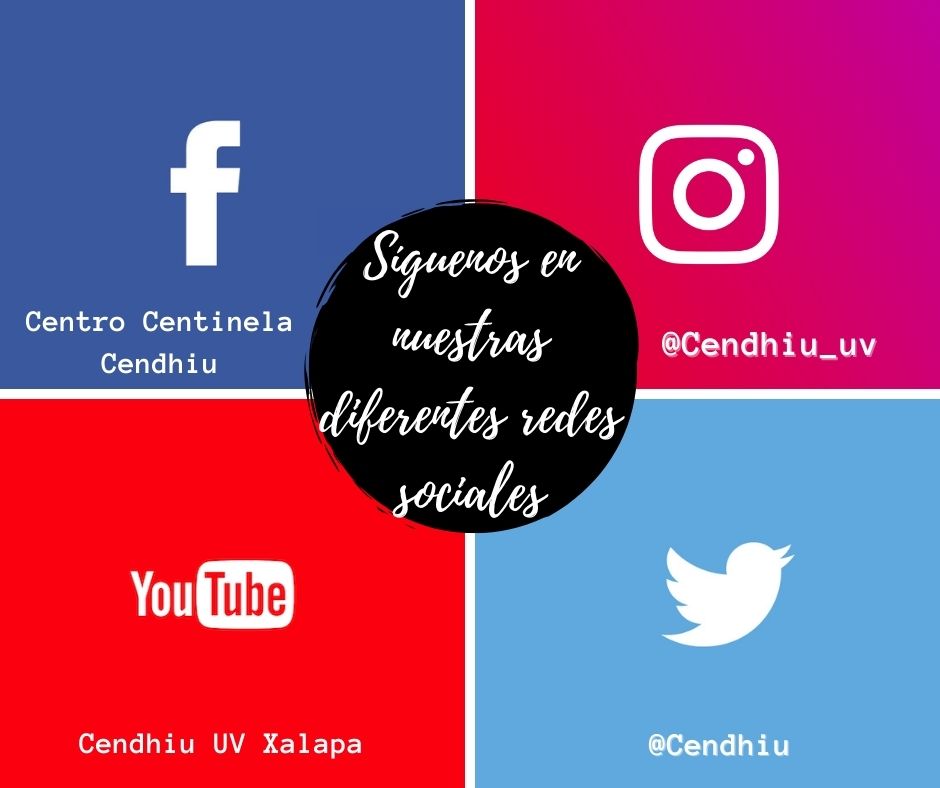 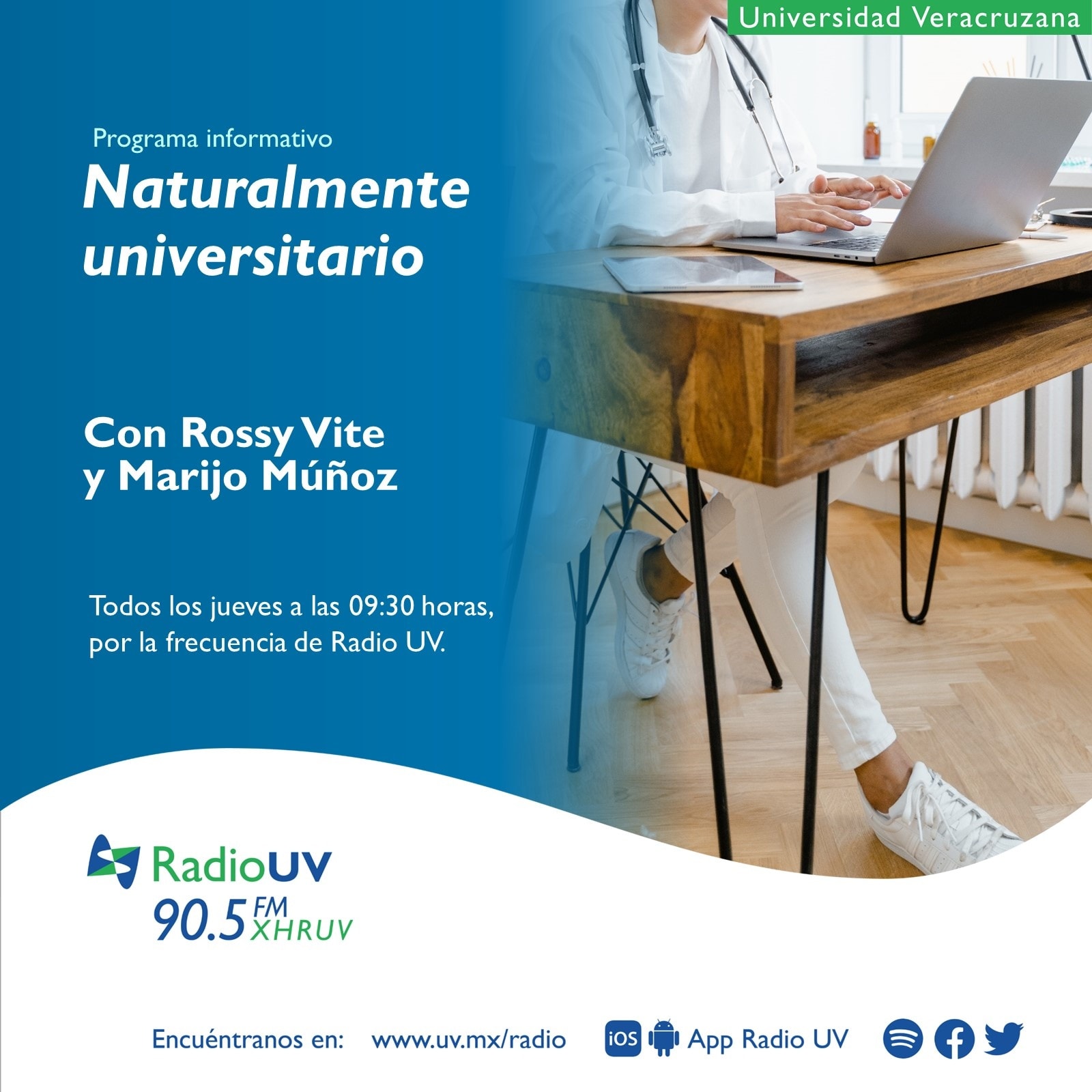 https://www.facebook.com/CoesaenVer/




https://www.facebook.com/QuintaDeLasRosas.Xalapa
https://www.facebook.com/INAPAM
Difusión
Página COESAEN y Dependencias/INSTITUCIONES del COMITÉ
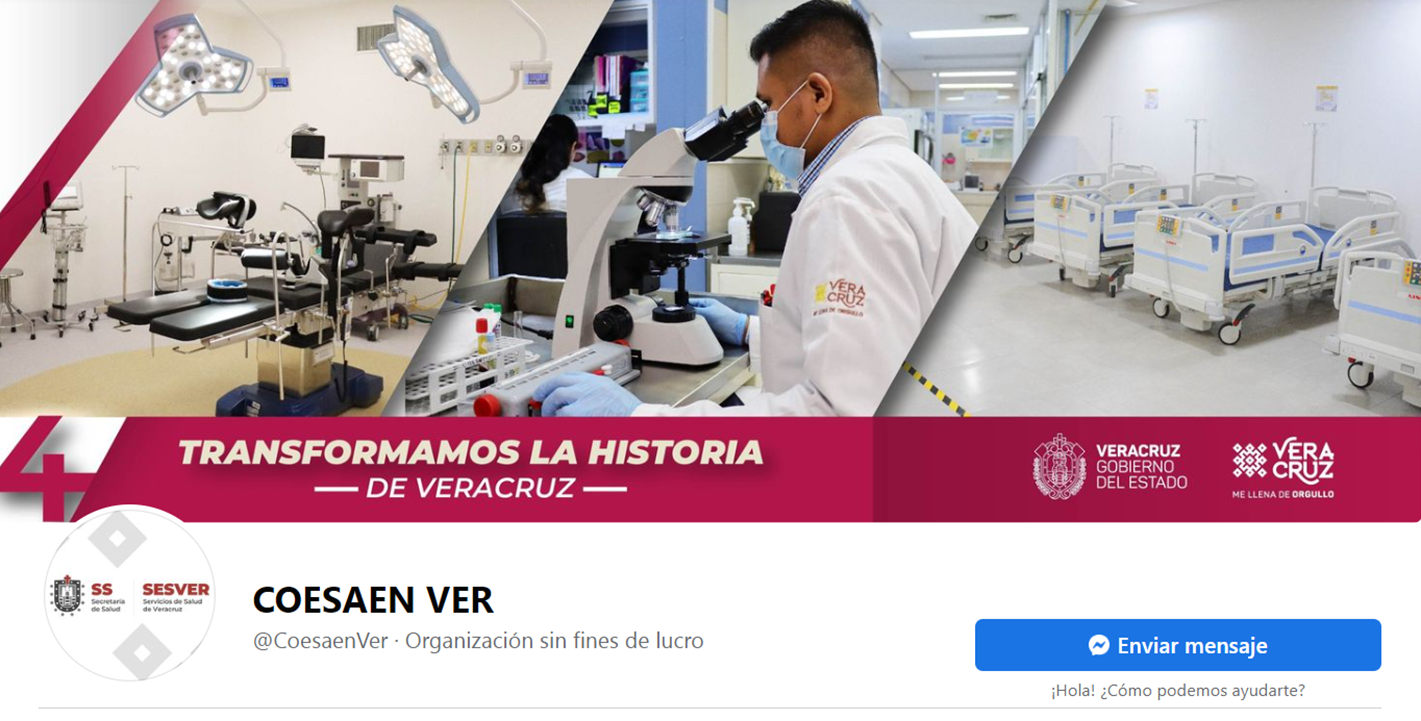 Experiencias Educativas del Área de Formación de Elección Libre-AFEL
Programa Universitario de Educación Inclusiva-PUEI
ADMINISTRAR Y MANTENER ACTUALIZADA LA CUENTA DE LA RED SOCIAL DE FACEBOOK
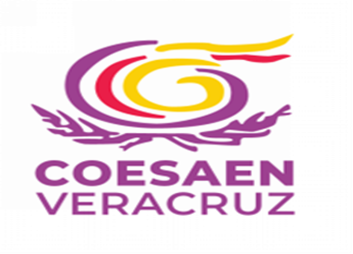 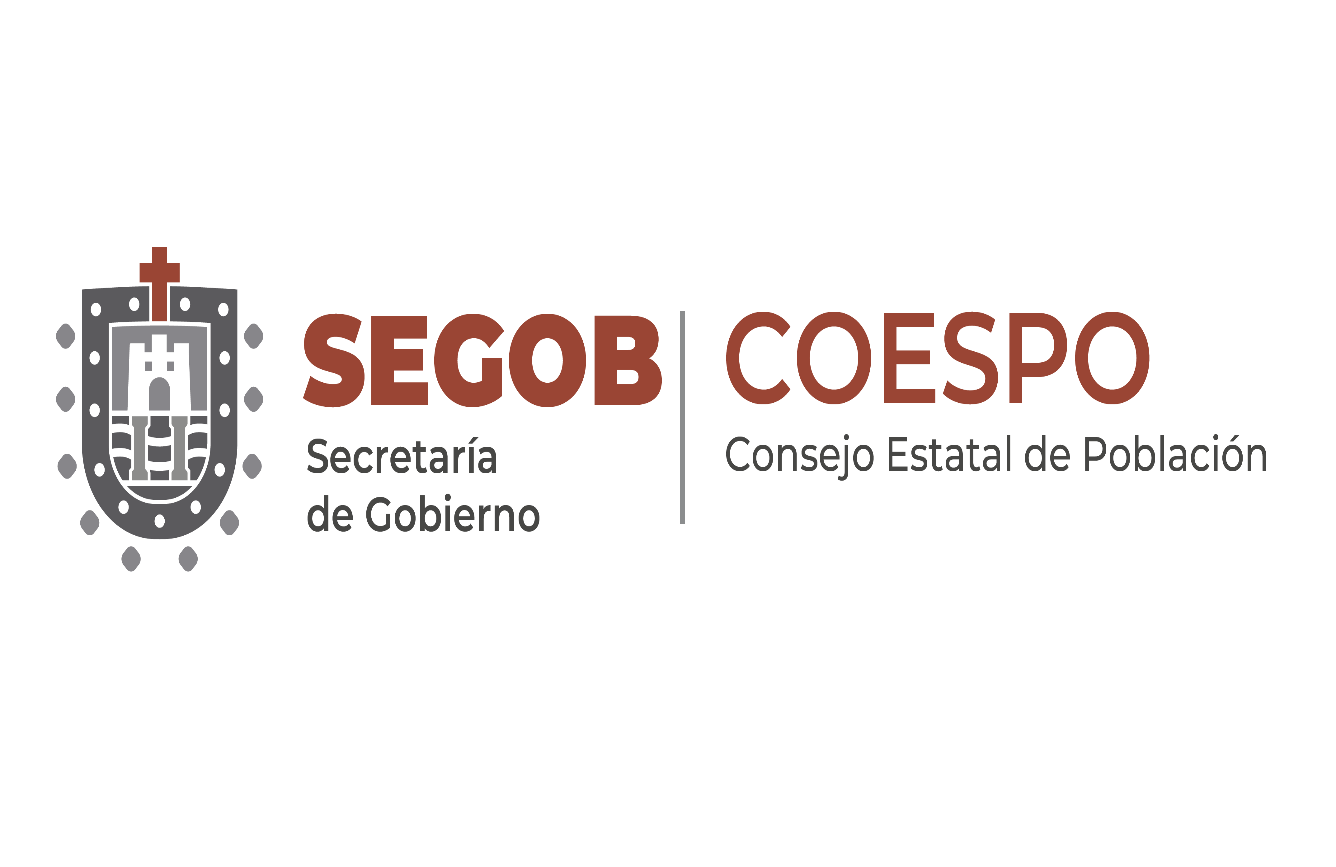 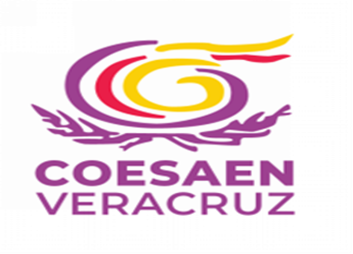 ALGUNOS TEMAS:
Tips para enfrentar el frio en las personas mayores.
Envejecimiento activo.
Prevención del COVID-19
Promoción de los Derechos de las Personas Mayores.
Atención y cuidado de la salud en general de las personas mayores.
Actividad física para las personas mayores
Efemérides relacionadas con las personas mayores
Entretenimiento para personas mayores
Medidas preventivas para enfermedades más comunes en los adultos mayores. 
Enfermedades del hígado, huesos, corazón, etc.
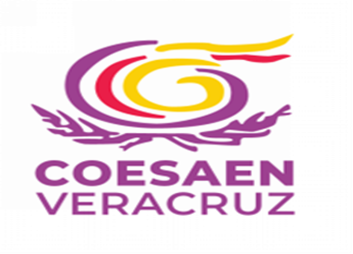 DISEÑOS
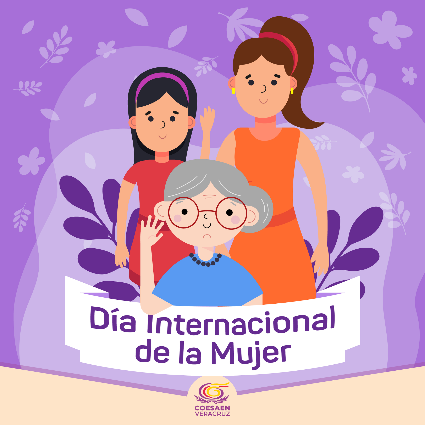 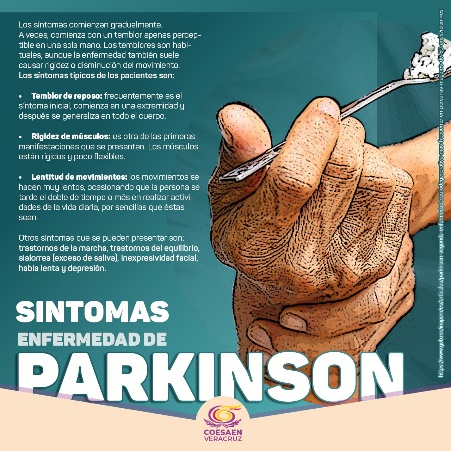 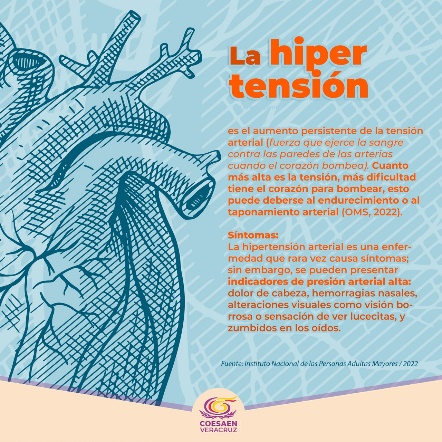 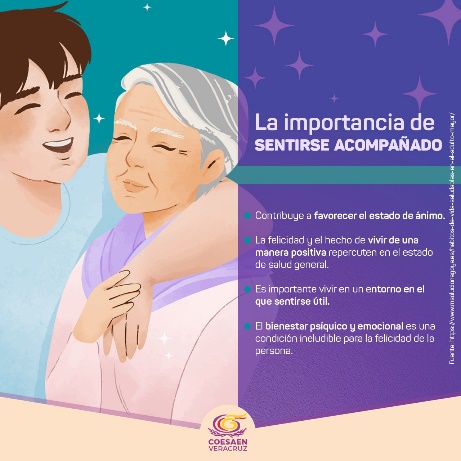 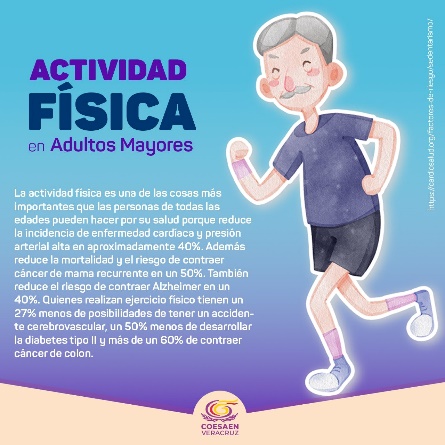 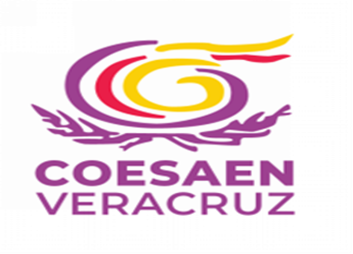 F
E
C
H
A
S 

C
O
N
M
E
M
O
R
A
T
I
V
A
S
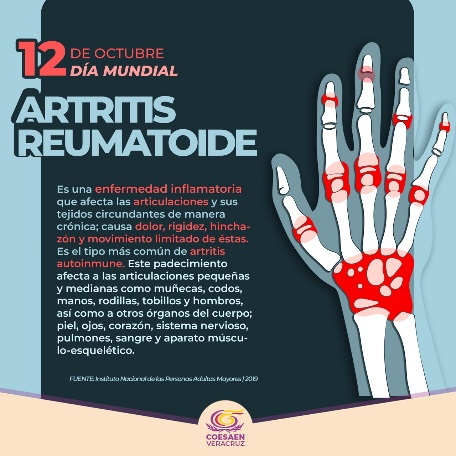 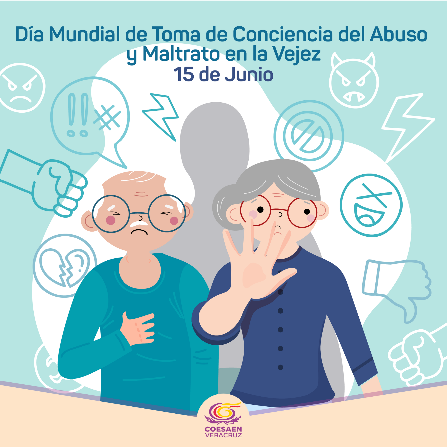 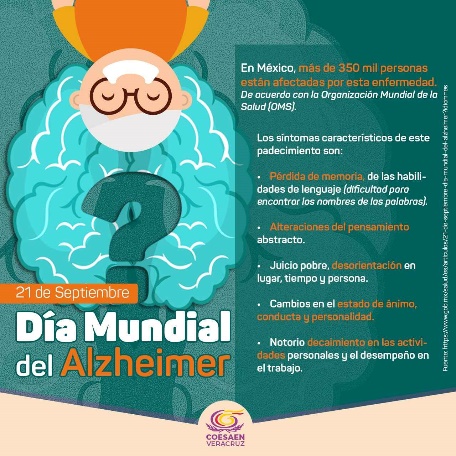 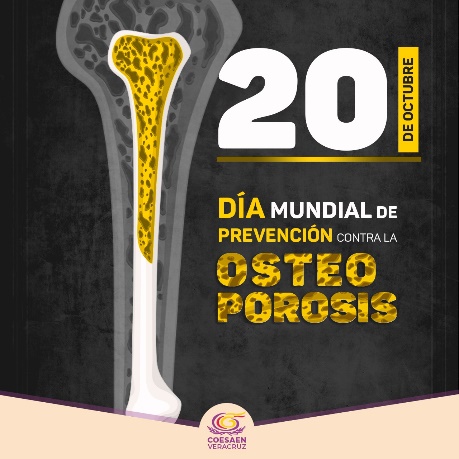 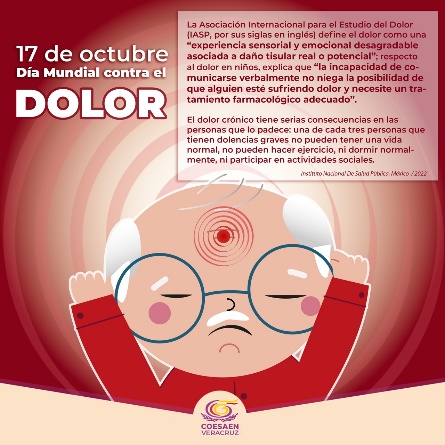 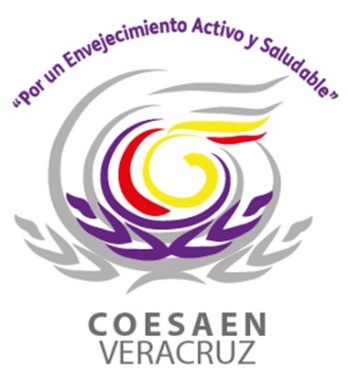 Gracias…